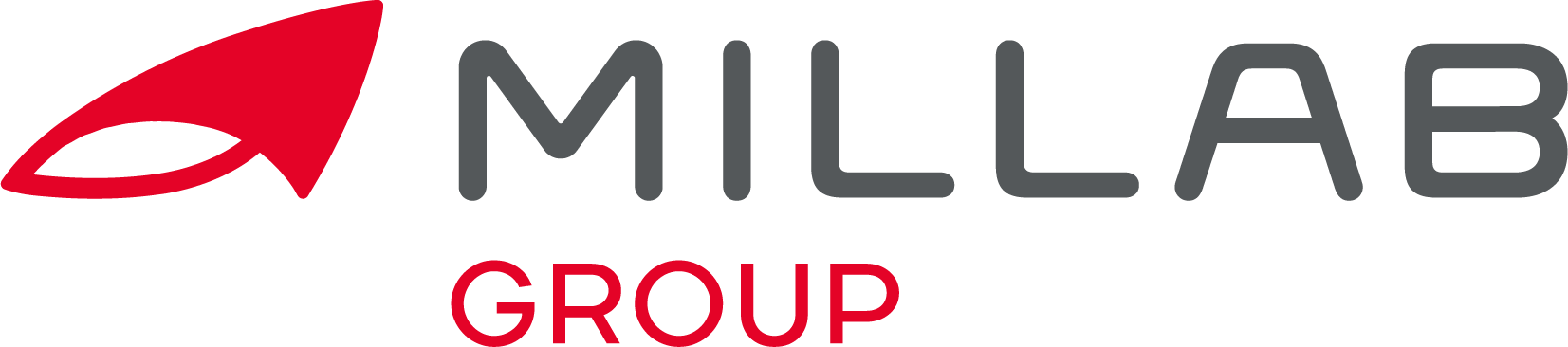 www.millab.ru
Компания «МИЛЛАБ» специализируется на поставках аналитического, реакторного,  испытательного, вакуумного и термического оборудования ведущих мировых брендов для эффективного решения различных задач в лабораториях и на производстве.«МИЛЛАБ» представляет готовые решения для лабораторного, пилотного и промышленного синтеза и оказывает услуги по индивидуальному проектированию и оснащению лабораторий. Компания предлагает комплексные технические решения и обеспечивает клиентов высококачественным оборудованием с максимальным уровнем сервисной поддержки.Оказываем полный комплекс сервисных услуг. Наши представительства открыты в 6 городах России.Почему «МИЛЛАБ»? – Самое востребованное оборудование находится на складе в Москве.– Авторизованный сервисный центр: пуско-наладочные работы, аттестация оборудования, гарантийный ремонт, сервисное обслуживание.– Пять филиалов в России: г. Москва, г. Санкт-Петербург, г. Краснодар, г. Екатеринбург,   г. Новосибирск, г. СамараНазвание компании ООО «МИЛЛАБ»Адрес: Россия, Москва Дмитровское шоссе, д. 100, стр.2Телефон: +7 495 933 71 47     E-mail: info@millab.ru